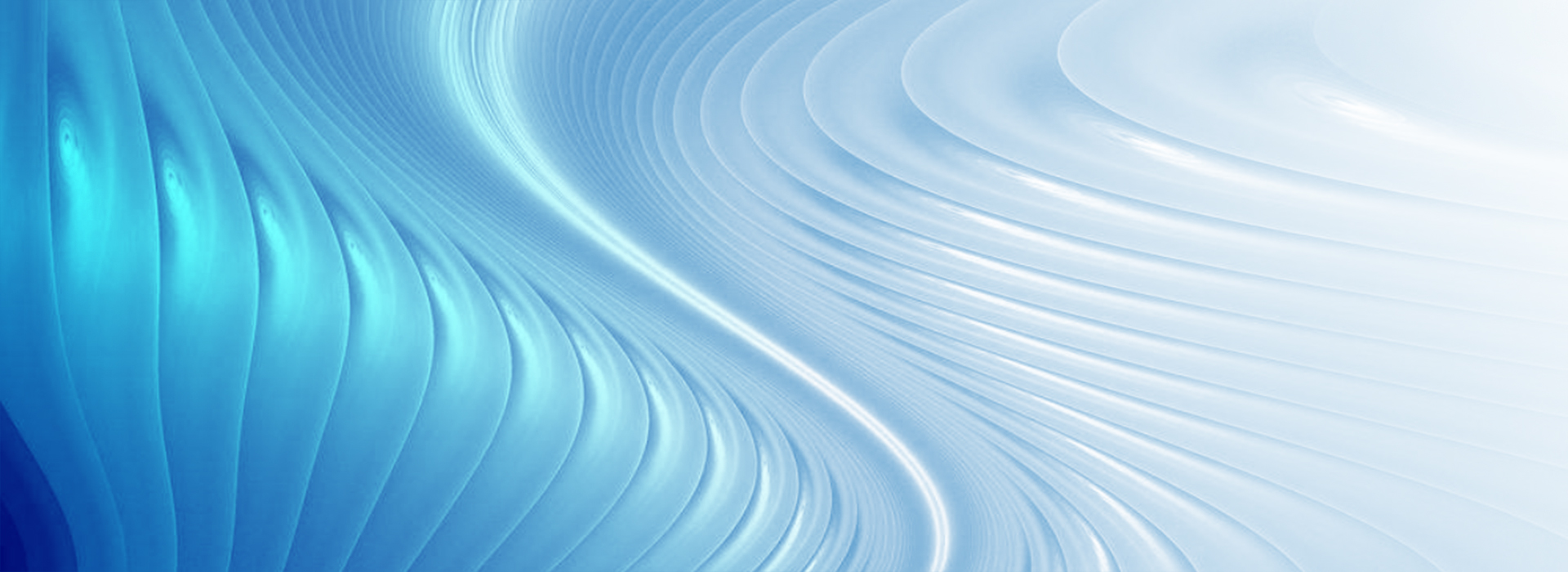 202X
互联网科技通用模板
Send sincere blessings and warm greetings to my friends whom I miss so much.
汇报人：好客模板  汇报时间：202X年XX月XX日
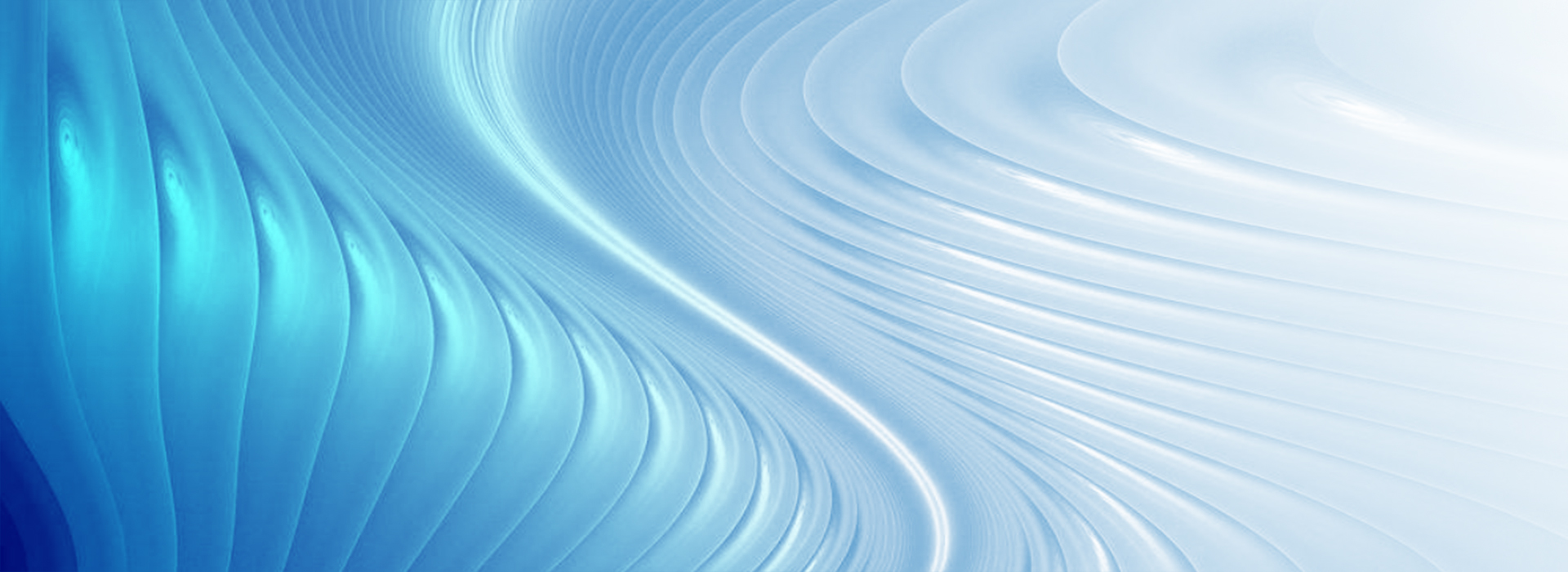 目录 / Contents
01
02
工作完成情况
工作经验总结
03
04
后续工作目标
明年工作计划
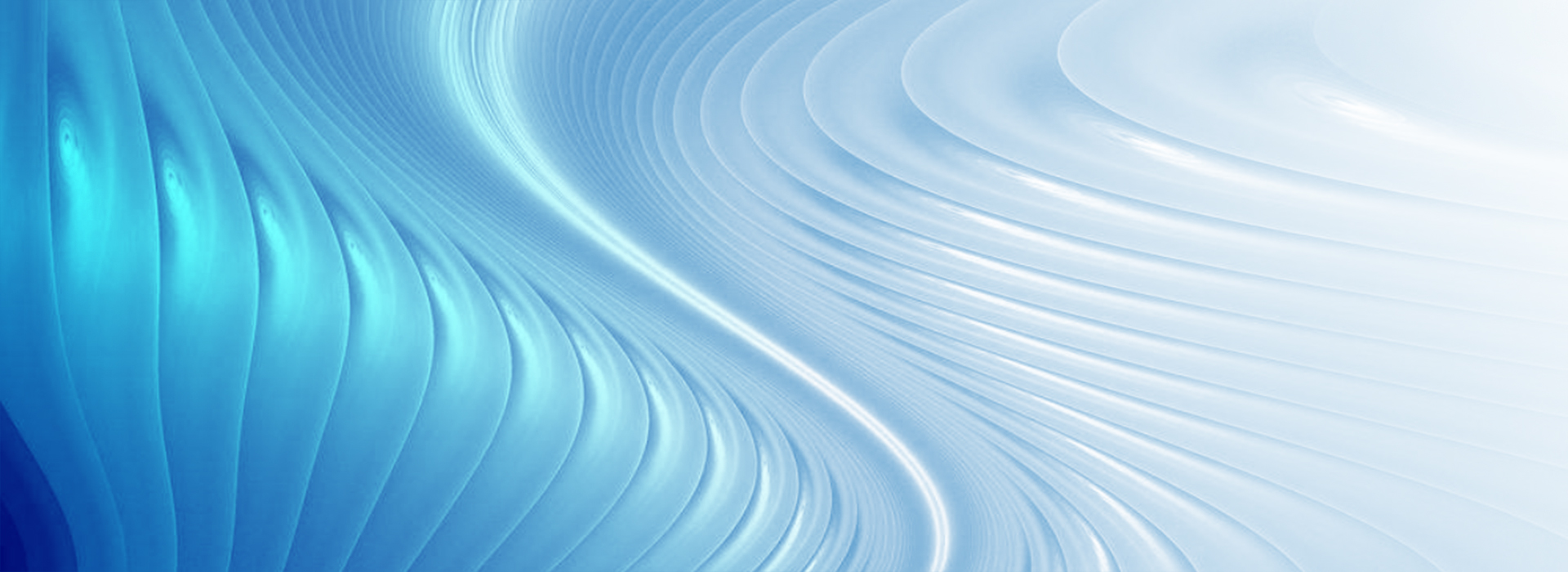 01
工作完成情况
For our ever-lasting friendship, send sincere blessings and warm greetings to my friends whom I miss so much.
点击添加标题文字
40%
点击添加标题
点击添加标题
点击添加标题
点击添加标题
点击添加标题
点击添加标题点击添加标题点击添加标题点击添加标题点击添加标题
点击添加标题点击添加标题点击添加标题点击添加标题点击添加标题
点击添加标题点击添加标题点击添加标题点击添加标题点击添加标题
点击添加标题点击添加标题点击添加标题点击添加标题点击添加标题
点击添加标题点击添加标题点击添加标题点击添加标题点击添加标题
50%
70%
50%
90%
点击添加标题文字
Professional 
Competence
Correct Relations
With Clients
Relation with 
Staff Members
Sake of 
Impartiality
Employee
Responsibility
点击添加标题点击添加标题点击添加标题点击添加标题点击添加标题
点击添加标题点击添加标题点击添加标题点击添加标题点击添加标题
点击添加标题点击添加标题点击添加标题点击添加标题点击添加标题
点击添加标题点击添加标题点击添加标题点击添加标题点击添加标题
点击添加标题点击添加标题点击添加标题点击添加标题点击添加标题
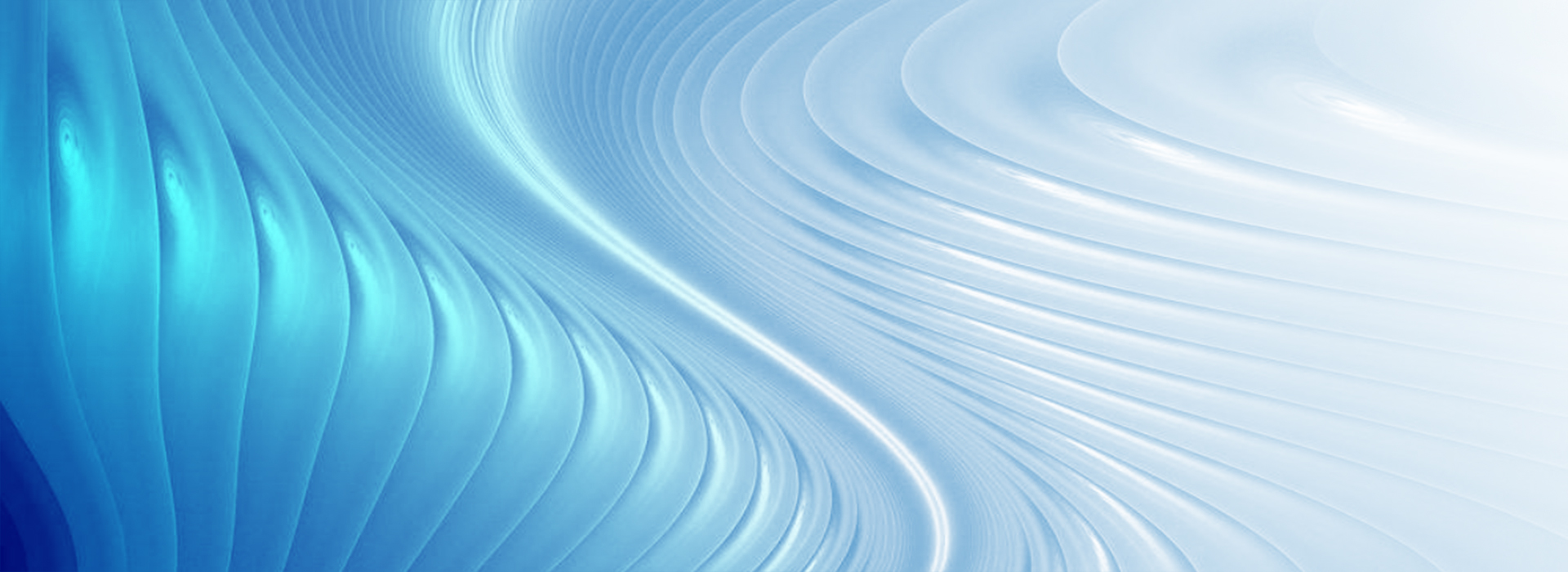 点击添加标题文字
输入文字
输入文字
输入文字
点击添加内容文字点击添加内容文字点击添加内容文字 点击添加内容文字
点击添加内容文字点击添加内容文字点击添加内容文字 点击添加内容文字
点击添加内容文字点击添加内容文字点击添加内容文字 点击添加内容文字
COMPANY'S CULTURE
点击添加标题文字
添加标题
添加标题
添加标题
您的内容打在这里，或者通过复制您的文本后，在此框中选择粘贴，并选择只保留文字。
您的内容打在这里，或者通过复制您的文本后，在此框中选择粘贴，并选择只保留文字。
您的内容打在这里，或者通过复制您的文本后，在此框中选择粘贴，并选择只保留文字。
添加标题
您的内容打在这里，或者通过复制您的文本后，在此框中选择粘贴，并选择只保留文字。
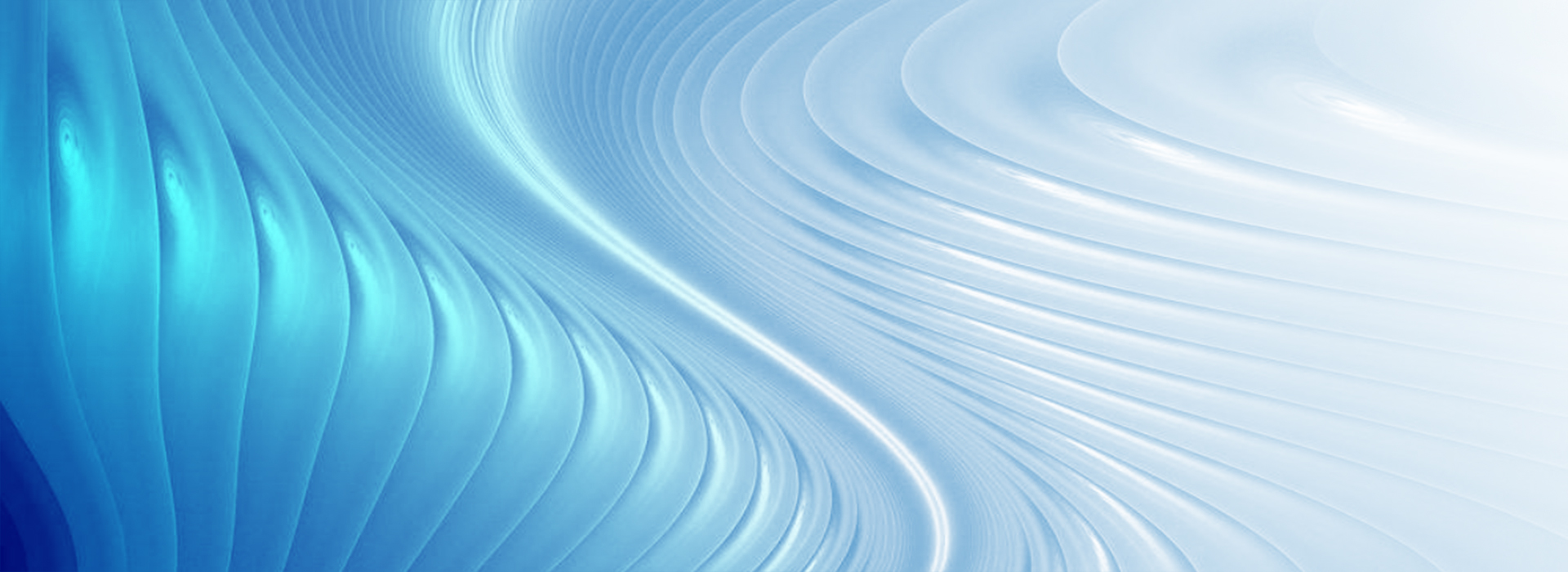 02
工作经验总结
For our ever-lasting friendship, send sincere blessings and warm greetings to my friends whom I miss so much.
点击添加标题文字
点击添加标题点击添加标题点击添加标题点击添加标题点击添加标题点击添加点击添加标题点击添加标题点击添加标题点击添加标题点击添加标题 点击添加标题
点击添加标题点击添加标题点击添加标题点击添加标题点击添加标题点击添加点击添加标题点击添加标题点击添加标题点击添加标题点击添加标题 点击添加标题
点击添加标题点击添加标题点击添加标题点击添加标题点击添加标题点击添加点击添加标题点击添加标题点击添加标题点击添加标题点击添加标题 点击添加标题
2017
2019
2021
2018
2020
2022
点击添加标题点击添加标题点击添加标题点击添加标题点击添加标题点击添加点击添加标题点击添加标题点击添加标题点击添加标题点击添加标题 点击添加标题
点击添加标题点击添加标题点击添加标题点击添加标题点击添加标题点击添加点击添加标题点击添加标题点击添加标题点击添加标题点击添加标题 点击添加标题
点击添加标题点击添加标题点击添加标题点击添加标题点击添加标题点击添加点击添加标题点击添加标题点击添加标题点击添加标题点击添加标题 点击添加标题
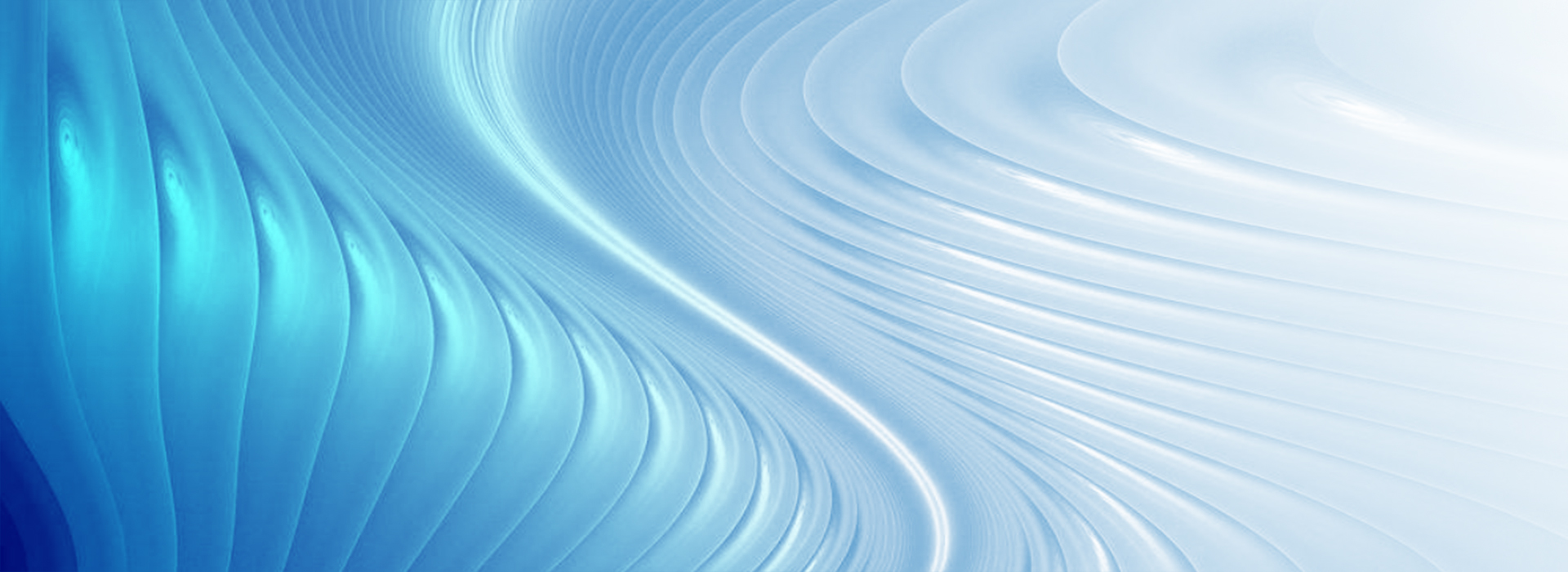 点击添加标题文字
点击添加内容文字点击添加内容文字点击添加内容文字 点击添加内容文字 organization and creativity. 点击添加内容文字点击添加内容文字点击添加内容文字 点击添加内容文字 organization and creativity. 点击添加内容文字点击添加内容文字点击添加内容文字.. 点击添加内容文字点击添加内容文字点击添加内容文字 点击添加内容文字 organization and creativity.
点击添加内容文字点击添加内容文字点击添加内容文字 点击添加内容文字 organization and creativity. 点击添加内容文字点击添加内容文字点击添加内容文字 点击添加内容文字 organization and creativity. 点击添加内容文字点击添加内容文字点击添加内容文字.. 点击添加内容文字点击添加内容文字点击添加内容文字 点击添加内容文字 organization and creativity.
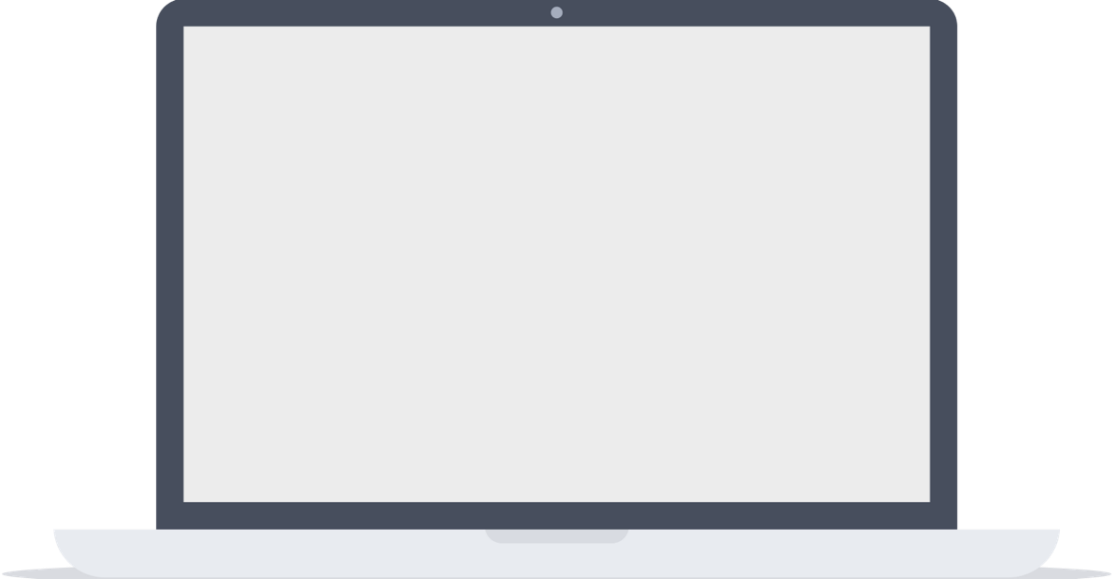 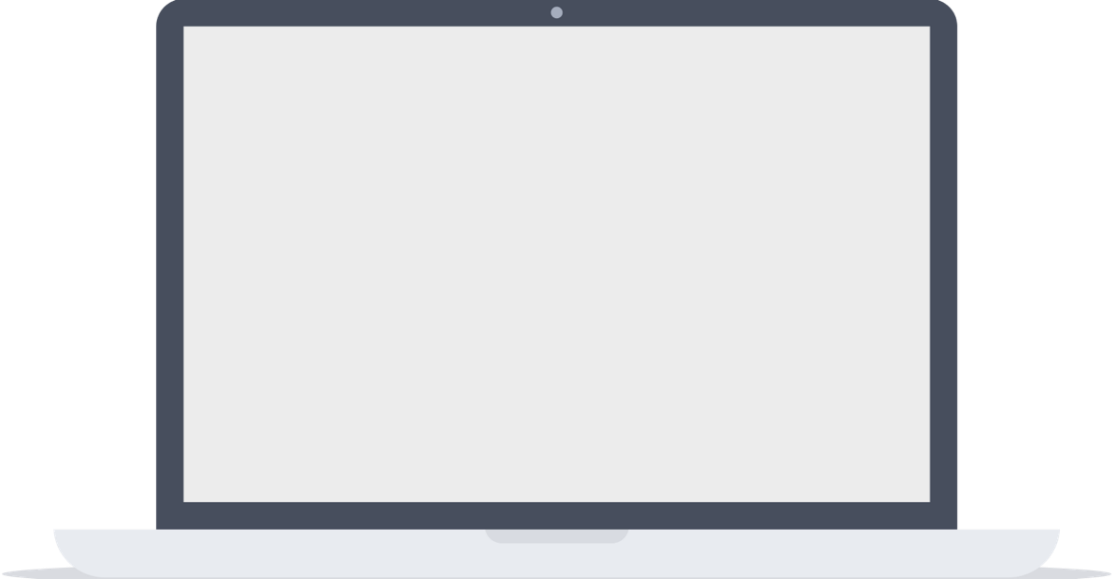 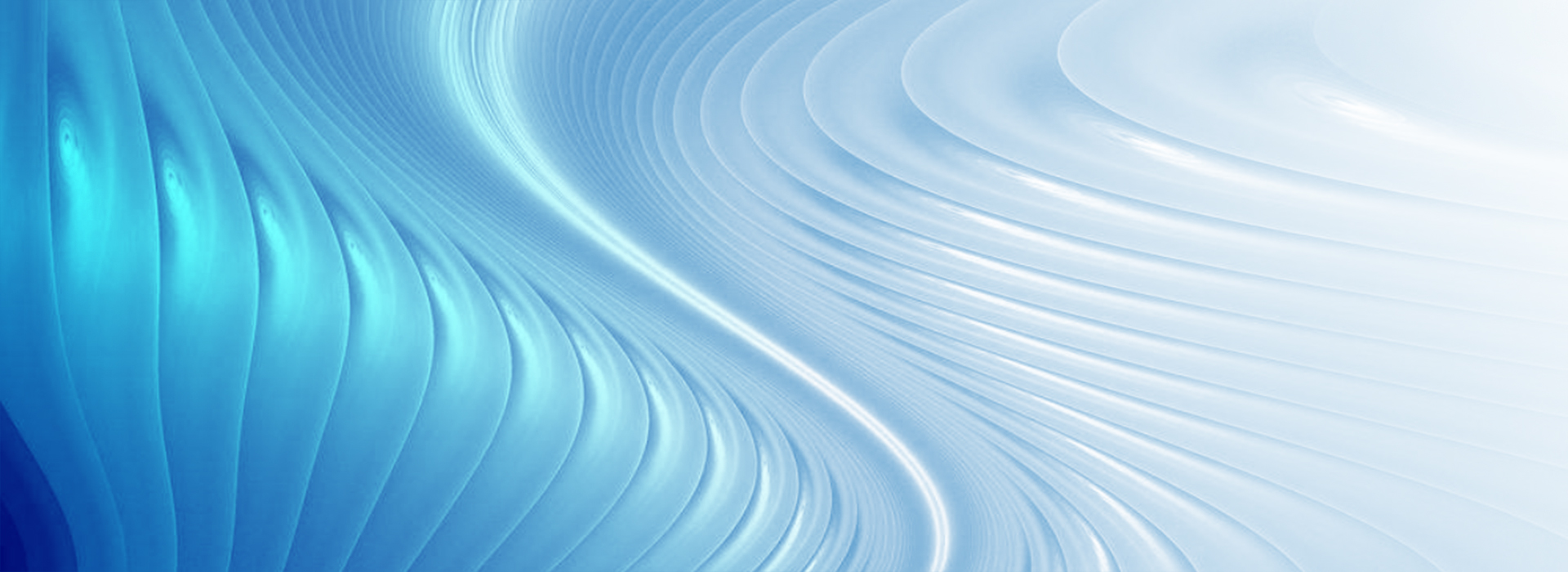 点击添加标题文字
点击添加标题文字
点击添加内容文字点击添加内容文字点击添加内容文字点击添加内容文字点击添加内容文字点击添加内容文字点击添加内容文字
点击添加标题文字
点击添加内容文字点击添加内容文字点击添加内容文字点击添加内容文字点击添加内容文字点击添加内容文字点击添加内容文字
点击添加标题文字
点击添加内容文字点击添加内容文字点击添加内容文字点击添加内容文字点击添加内容文字点击添加内容文字点击添加内容文字
点击添加标题文字
点击添加标题
点击添加标题
点击添加标题
点击添加标题
点击添加标题
点击添加标题
点击添加标题
点击添加标题
点击添加标题点击添加标题点击添加标题点击添加标题点击添加标题
点击添加标题点击添加标题点击添加标题点击添加标题点击添加标题
点击添加标题点击添加标题点击添加标题点击添加标题点击添加标题
点击添加标题点击添加标题点击添加标题点击添加标题点击添加标题
点击添加标题点击添加标题点击添加标题点击添加标题点击添加标题
点击添加标题点击添加标题点击添加标题点击添加标题点击添加标题
点击添加标题点击添加标题点击添加标题点击添加标题点击添加标题
点击添加标题点击添加标题点击添加标题点击添加标题点击添加标题
01.
05.
02.
06.
03.
07.
04.
08.
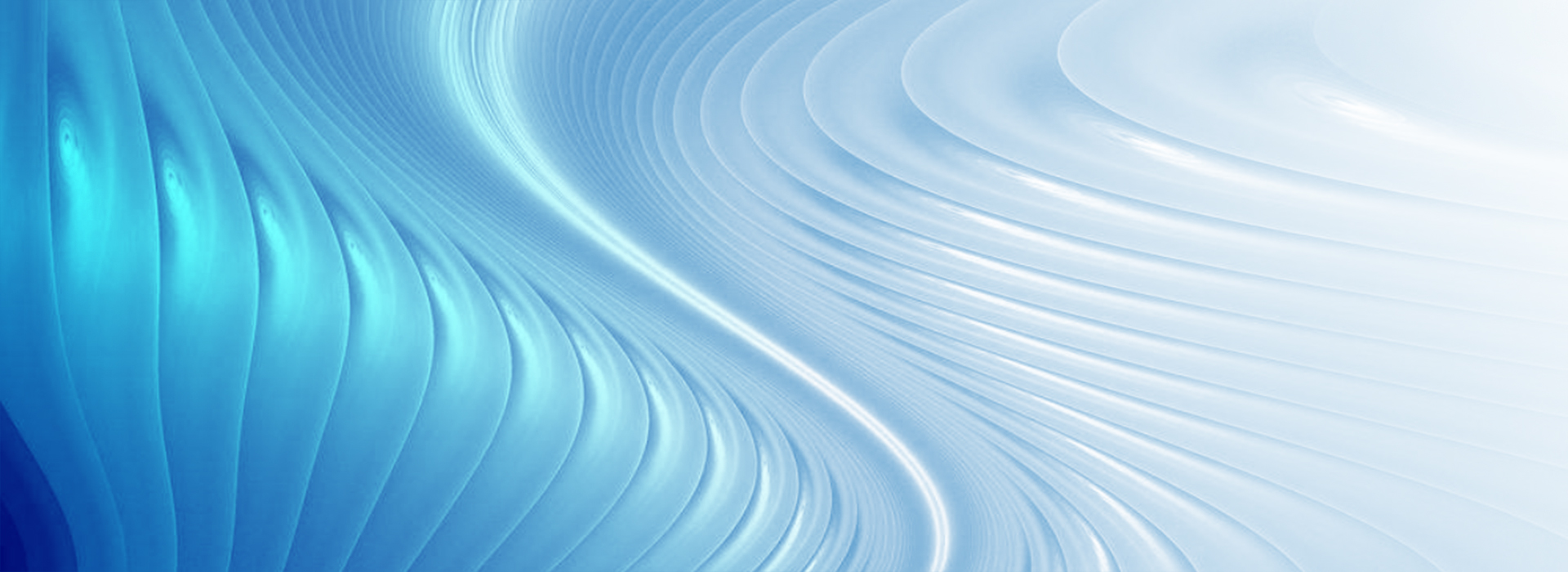 03
后续工作目标
For our ever-lasting friendship, send sincere blessings and warm greetings to my friends whom I miss so much.
点击添加标题文字
点击添加标题点击添加标题点击添加标题点击添加标题点击添加标题
T
W
O
S
Strength
Threats
点击添加标题点击添加标题点击添加标题点击添加标题点击添加标题
点击添加标题点击添加标题点击添加标题点击添加标题点击添加标题
Weakness
点击添加标题点击添加标题点击添加标题点击添加标题点击添加标题
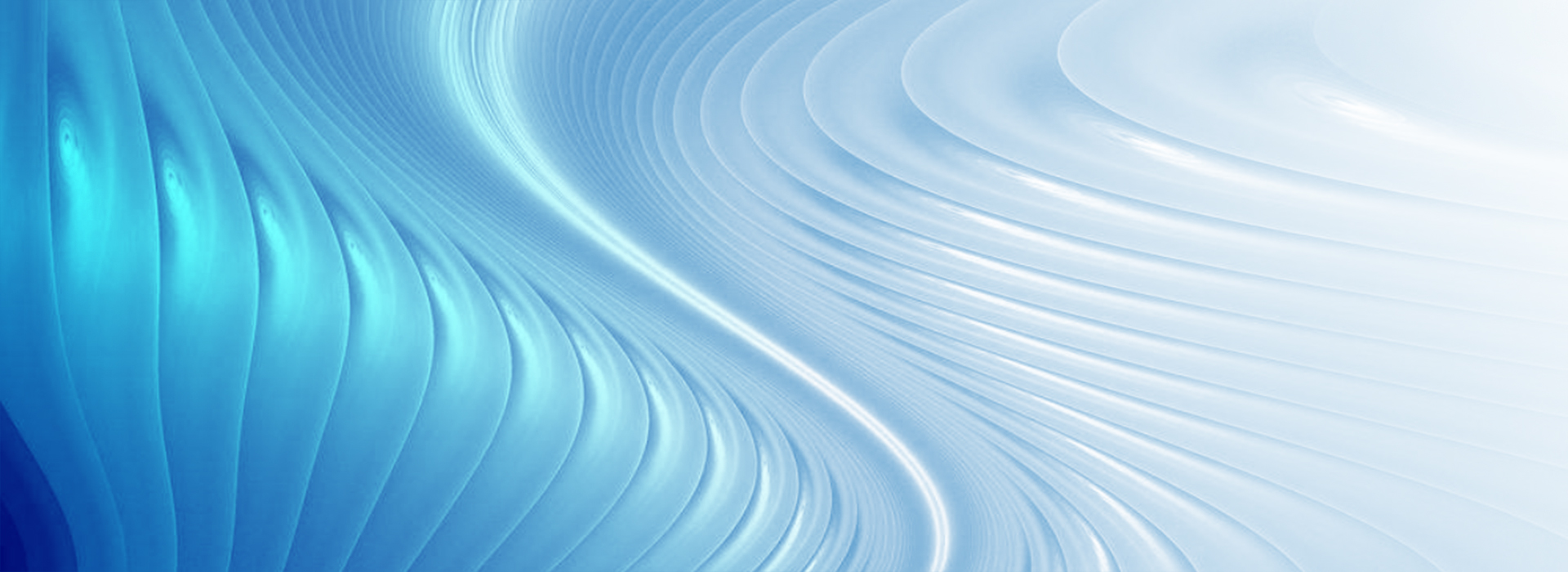 点击添加标题文字
点击添加标题文字
Your Subtitle Here
点击添加内容文字点击添加内容文字点击添加内容文字点击添加内容文字点击添加内容文字点击添加内容文字点击添加内容文字点击添加内容文字点击添加内容文字点击添加内容文字点击添加内容文字点击添加内容文字
点击添加内容文字点击添加内容文字点击添加内容文字点击添加内容文字点击添加内容文字点击添加内容文字点击添加内容文字点击添加内容文字点击添加内容文字点击添加内容文字点击添加内容文字点击添加内容文字
点击添加标题文字
MEET OUR
AWESOME TEAM
WRITE SOMETHING HERE
MR JAMES
BOND
MR JAMES
BOND
MR JAMES
BOND
MR JAMES
BOND
点击添加内容文字点击添加内容文字点击添加内容文字
点击添加内容文字点击添加内容文字点击添加内容文字
点击添加内容文字点击添加内容文字点击添加内容文字
点击添加内容文字点击添加内容文字点击添加内容文字
点击添加标题文字
点击添加标题点击添加标题点击添加标题点击添加标题点击添加标题
点击添加标题点击添加标题点击添加标题点击添加标题点击添加标题
Data Business
80%
点击添加标题点击添加标题点击添加标题点击添加标题点击添加标题
点击添加标题点击添加标题点击添加标题点击添加标题点击添加标题点击添加标题点击添加标题点击添加标题点击添加标题点击添加标题
点击添加标题点击添加标题点击添加标题点击添加标题点击添加标题
点击添加标题点击添加标题点击添加标题点击添加标题点击添加标题
点击添加标题点击添加标题点击添加标题点击添加标题点击添加标题
点击添加标题文字
双击输入替换内容编辑文字双击输入替换内容编辑文字
双击输入替换内容编辑文字双击输入替换内容编辑文字
双击输入替换内容编辑文字双击输入替换内容编辑文字
双击输入替换内容编辑文字双击输入替换内容编辑文字
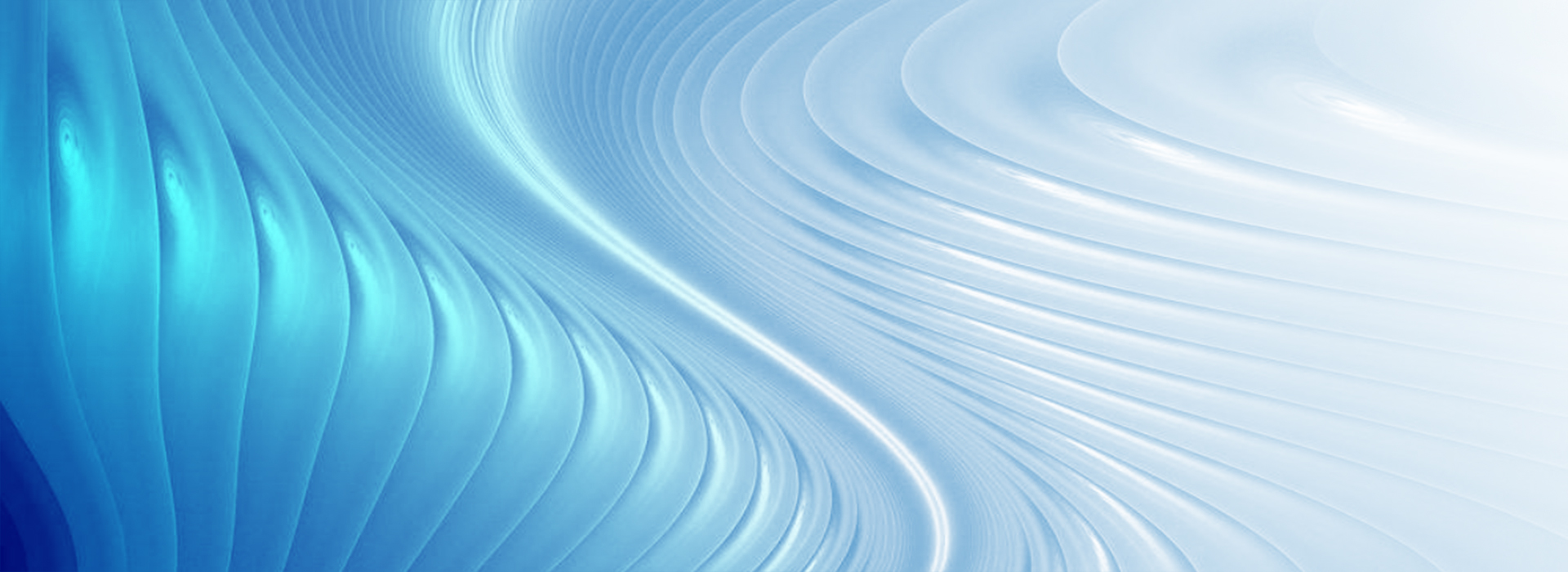 04
明年工作计划
For our ever-lasting friendship, send sincere blessings and warm greetings to my friends whom I miss so much.
点击添加标题文字
添加文字描述内容添加文字描述内容添加文字描述内容添加文字描述内容
添加文字描述内容添加文字描述内容添加文字描述内容添加文字描述内容
添加文字描述内容添加文字描述内容添加文字描述内容添加文字描述内容
添加文字描述内容添加文字描述内容添加文字描述内容添加文字描述内容
标题文字内容
添加文字描述内容添加文字描述内容添加文字描述内容
标题文字内容
添加文字描述内容添加文字描述内容添加文字描述内容
标题文字内容
添加文字描述内容添加文字描述内容添加文字描述内容
标题文字内容
添加文字描述内容添加文字描述内容添加文字描述内容
点击添加标题文字
添加标题内容
第一工作阶段
点击添加标题点击添加标题点击添加标题点击添加标题点击添加标题点击添加标题点击添加标题点击添加标题点击添加标题点击添加标题
添加标题内容
第二工作阶段
点击添加标题点击添加标题点击添加标题点击添加标题点击添加标题点击添加标题点击添加标题点击添加标题点击添加标题点击添加标题
添加标题内容
第三工作阶段
点击添加标题点击添加标题点击添加标题点击添加标题点击添加标题点击添加标题点击添加标题点击添加标题点击添加标题点击添加标题
添加标题内容
第四工作阶段
点击添加标题点击添加标题点击添加标题点击添加标题点击添加标题点击添加标题点击添加标题点击添加标题点击添加标题点击添加标题
点击添加标题文字
请输入您的标题
请输入您的标题
请输入您的标题
请输入您的标题
请输入您的标题
请输入您的标题
请输入您的信息请输入您的信息请输入您的信息请输入信息请输入您的信
请输入您的信息请输入您的信息请输入您的信息请输入信息请输入您的信
请输入您的信息请输入您的信息请输入您的信息请输入信息请输入您的信
请输入您的信息请输入您的信息请输入您的信息请输入信息请输入您的信
请输入您的信息请输入您的信息请输入您的信息请输入信息请输入您的信
请输入您的信息请输入您的信息请输入您的信息请输入信息请输入您的信
点击添加标题文字
标题文字
单击此处添加段落文本单击字单击此处添加段落文本单击字单击此处此处添加单击此处添加
标题文字
标题文字
单击此处添加段落文本单击字单击
请输入内容请输入文字内容请输入内容请输入文字内容请输入内容请输入文字内容请输入内容请输入文字内容请输入内容请输入文字内容请输入内容
标题文字
标题文字
单击此处添加段落文本单击字单击
单击此处添加段落文本单击字单击此处添加段落文本单击字单击此处
请输入内容请输入文字内容请输入内容请输入文字内容请输入内容请输入文字内容请输入内容请输入文字内容请输入内容请输入文字内容请输入内容
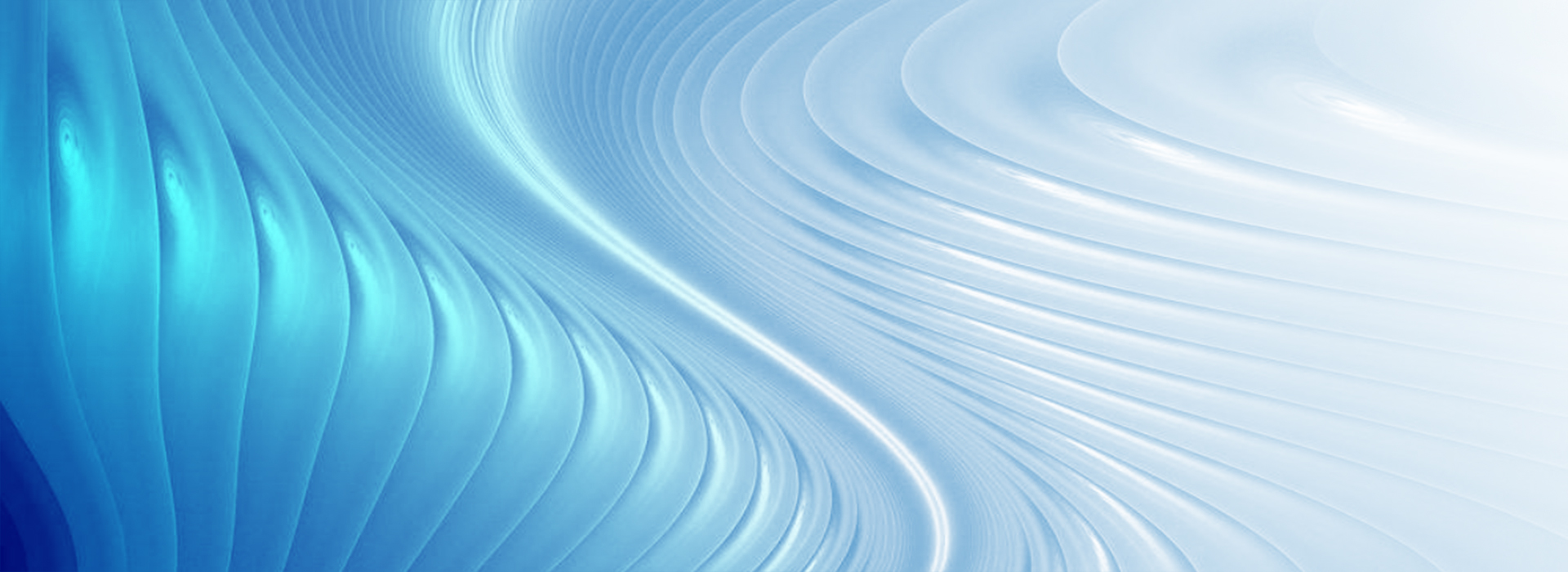 谢谢观看
互联网科技通用模板
Send sincere blessings and warm greetings to my friends whom I miss so much.
汇报人：好客模板  汇报时间：20XX年XX月XX日